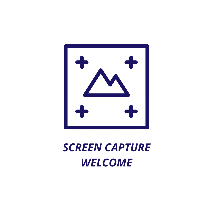 Upgrade of a climate service tailored to water reservoirs management
E. Sánchez-García1, I. Abia1, M. Domínguez1, J. Voces1, J.C. Sánchez1, 
B. Navascués1, E. Rodríguez-Camino1, M.N. Garrido1, M.C. García2, 
F. Pastor2, M. Dimas3, L. Barranco3, C. Ruiz Del Portal4 
1 Agencia Estatal de Meteorología (AEMET), Spain
2 Dirección General del Agua (D.G. Water), Spain
3 Centro de Estudios Hidrográficos – CEDEX, Spain
4 Confederación Hidrográfica del Miño-Sil, Spain
Contact: E. Sánchez-García (esanchezg@aemet.es)
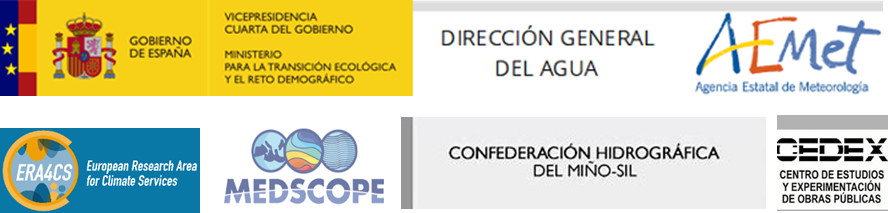 OPEN ACCESS:
https://www.aemet.es/es/serviciosclimaticos
variable select
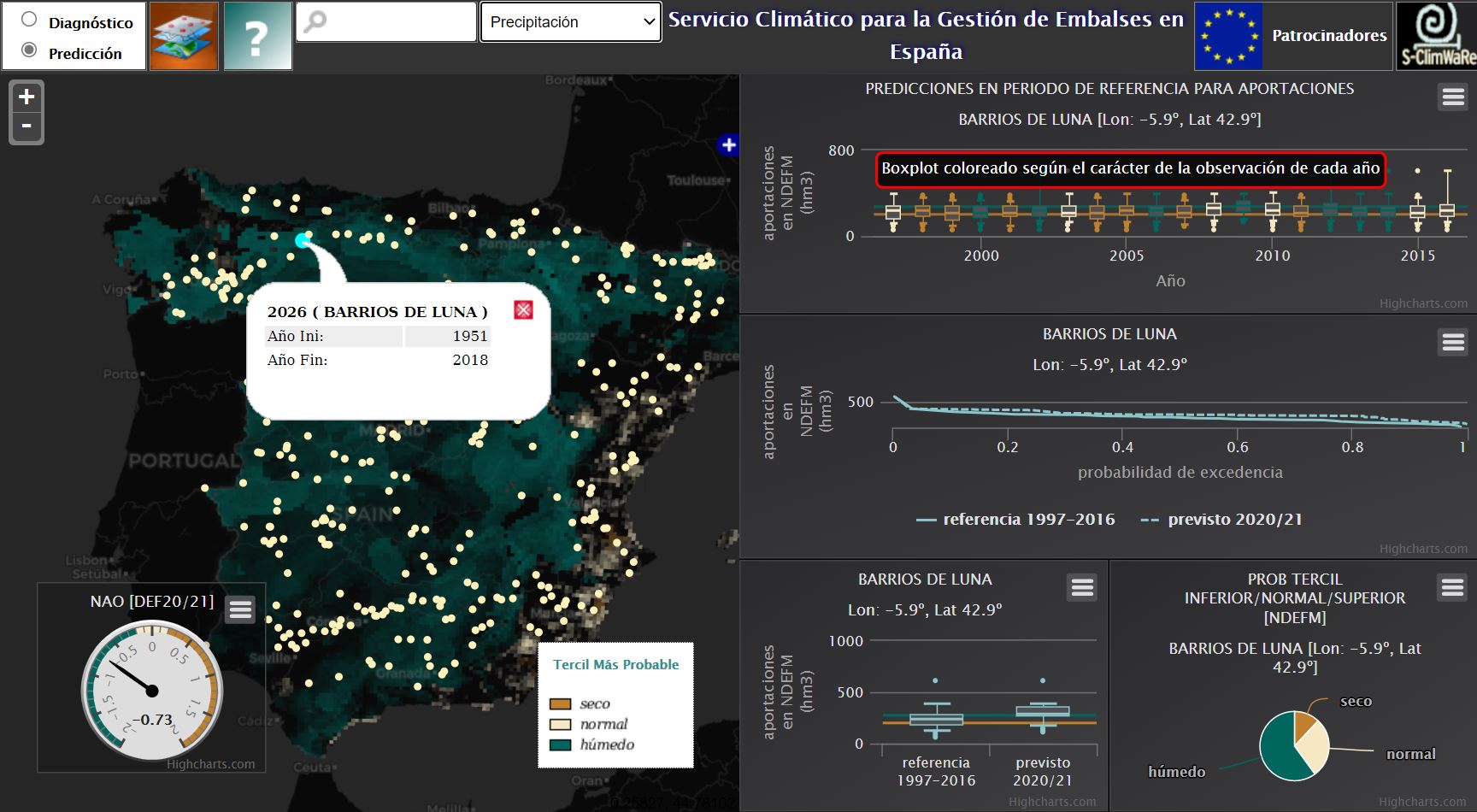 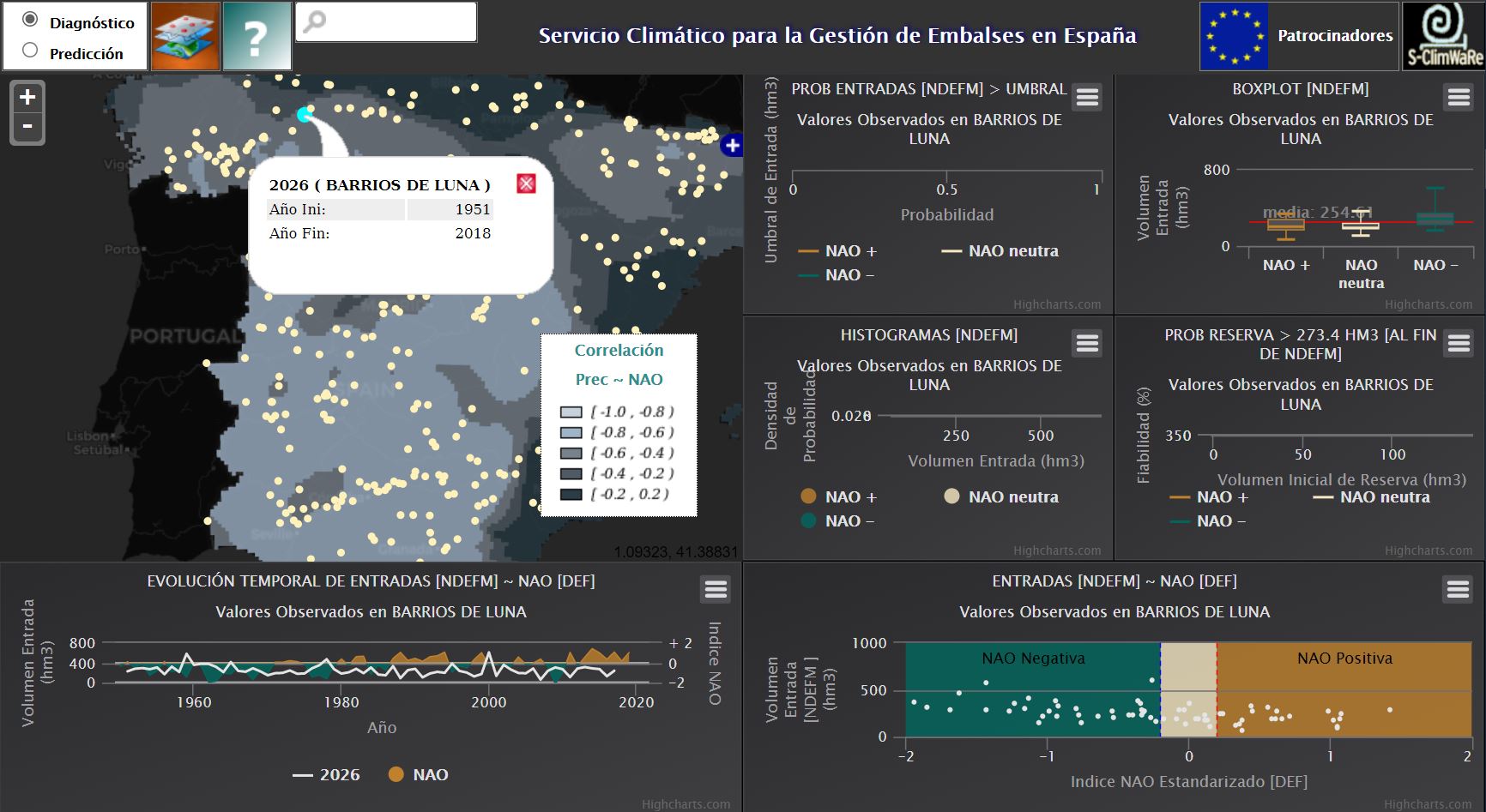 Seasonal predictions for November to March accumulated water reservoir inflow, precipitation, snow and temperature. Probabilistic forecasts and its skill were jointly displayed in the web tool.
Exploring, for any water reservoir or grid point over continental Spain, the existing hydrological variability and hazard linked to climate variability.
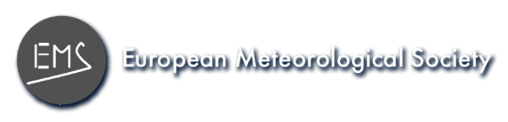 EMS Annual Meeting 2021 online | 3–10 September 2021
Temperature
Precipitation
Water reservoir inflow
Snow
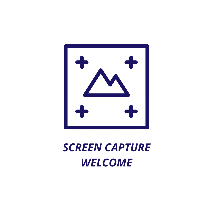 CSTools R package: 
cran.r-project.org/web/packages/CSTools
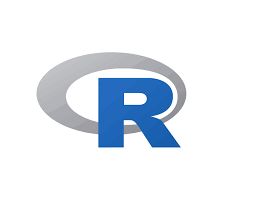 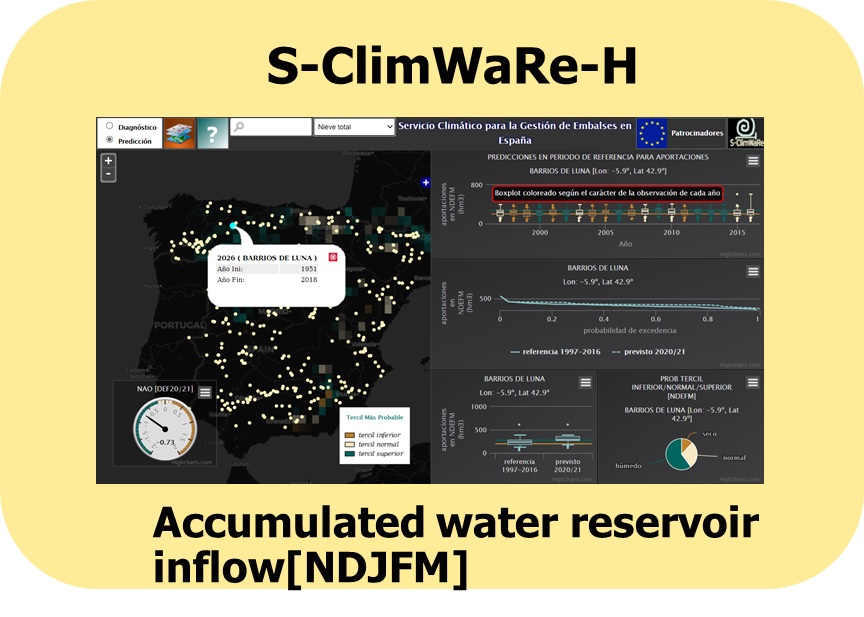 S-ClimWaRe
AEMET Empirical model
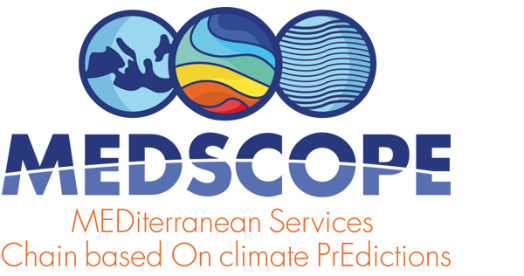 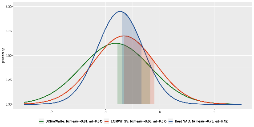 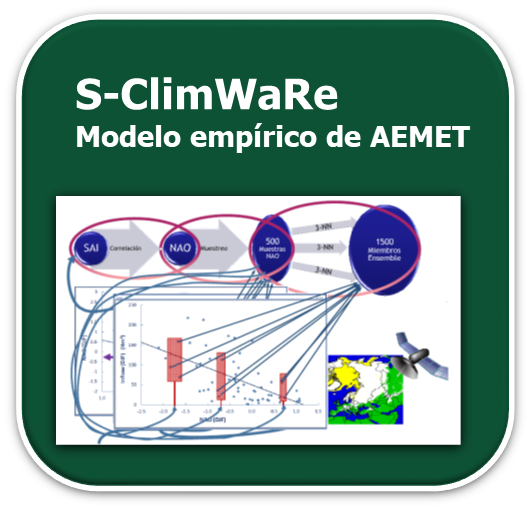 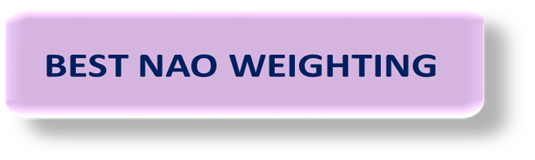 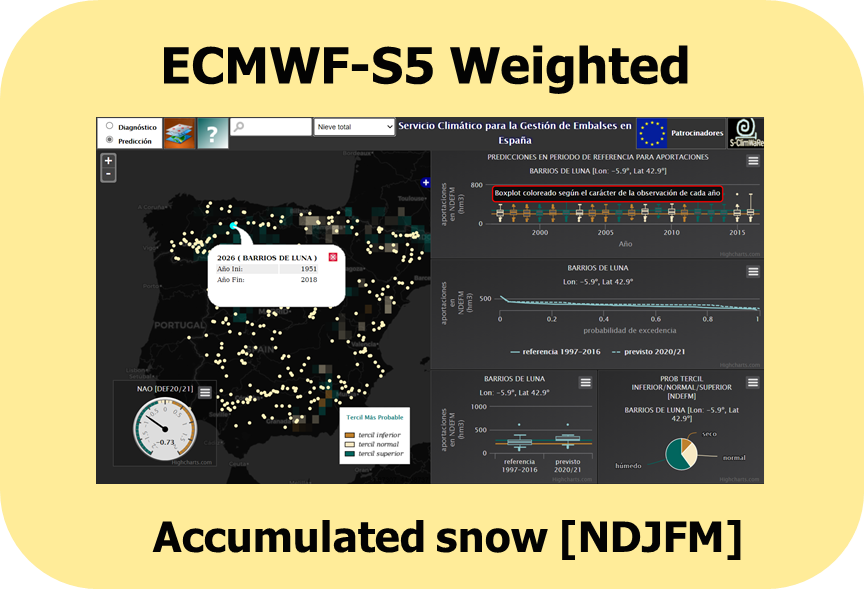 ECMWF-S5
ECMWF-S5
Using two functions from the MEDSCOPE Toolbox for Climate Forecasts postprocessing:

Downscaling
Weighting
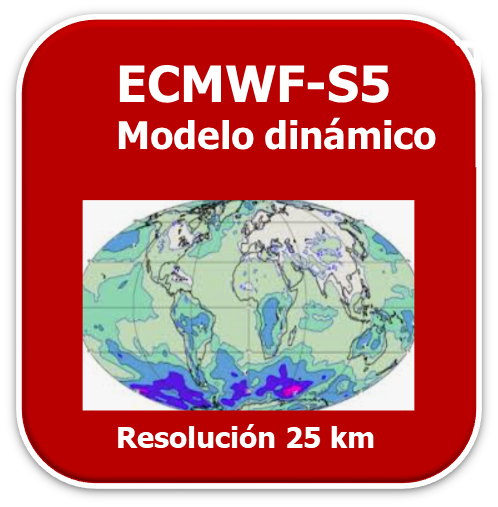 Resolution 25 km
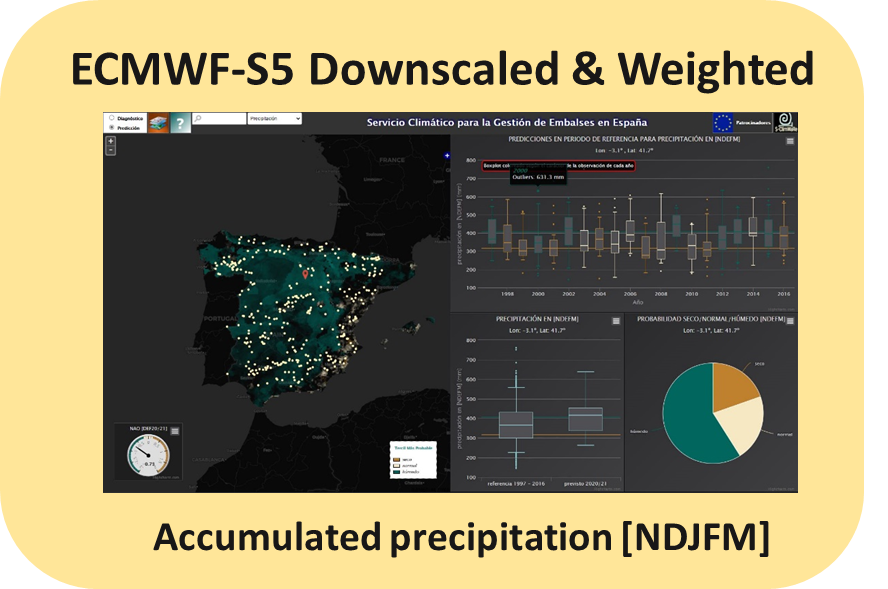 WEB TOOL
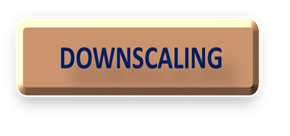 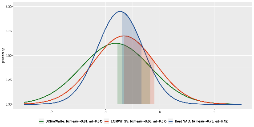 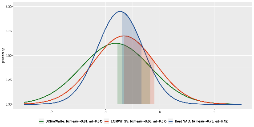 ECMWF-S5-D
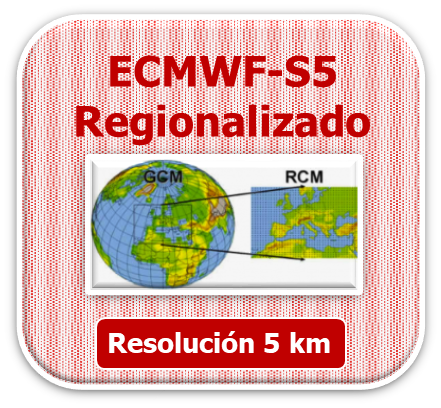 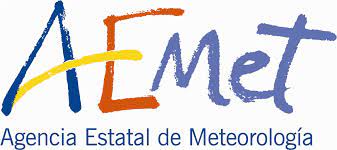 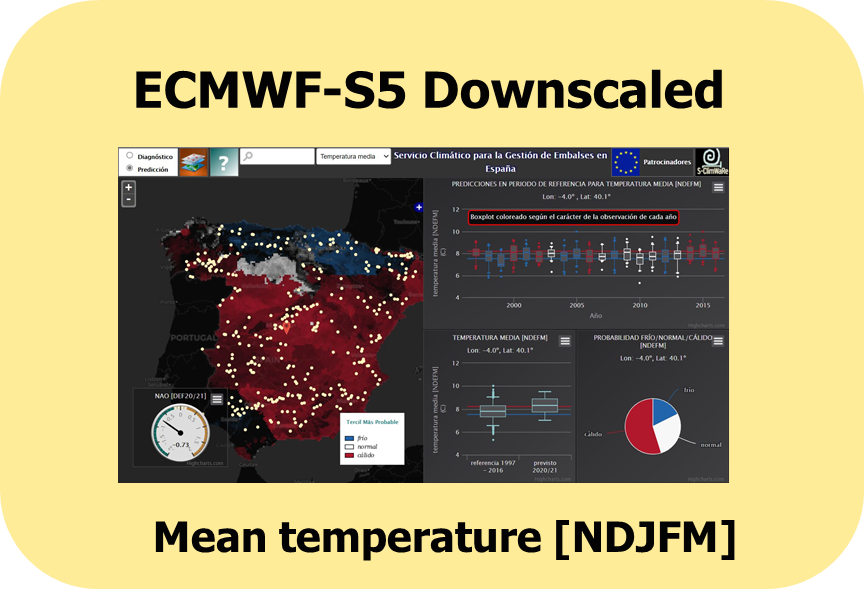 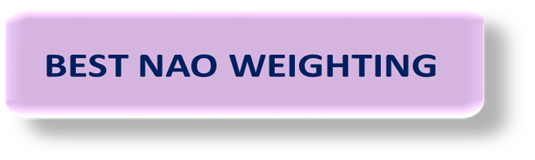 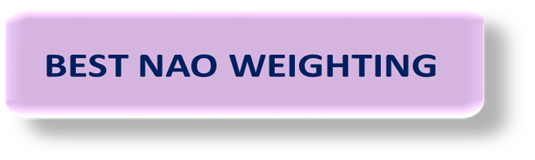 Resolution 5 km
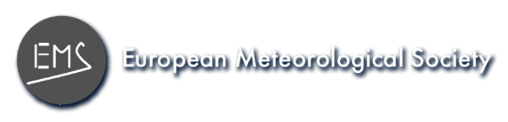 EMS Annual Meeting 2021 online | 3–10 September 2021